Wetenschap op Stap
Over VIB
VIB = Vlaams Instituut voor Biotechnologie
NIEUWEONTDEKKINGEN
WETENSCHAP
KENNISVERSPREIDEN
[Speaker Notes: Bij VIB (Vlaams Instituut voor Biotechnologie) draait alles om wetenschap. We onderzoeken mensen, andere dieren, planten, en microben om beter te begrijpen hoe ze werken Met wat we ontdekken gaan we dan aan de slag om alles wat leeft beter te kunnen helpen]
Meer dan 1600 wetenschappers
[Speaker Notes: VIB werkt samen met de vijf Vlaamse universiteiten – UGent, KU Leuven, Universiteit Antwerpen, Vrije Universiteit Brussel en Universiteit Hasselt. Er werken 1600 wetenschappers uit meer dan 75 landen bij VIB. VIB heeft ook een team dat ervoor zorgt dat de ontdekkingen van deze wetenschappers kunnen leiden tot nieuwe producten, zoals betere medicijnen, producten die gewassen beschermen, enzovoort.]
Hersenonderzoek
Bij VIB en ook in de klas
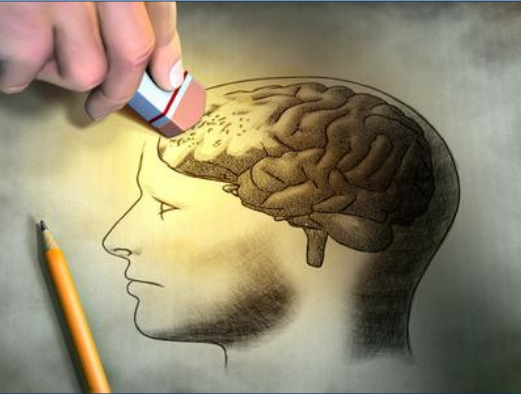 De ziekte van Parkinson
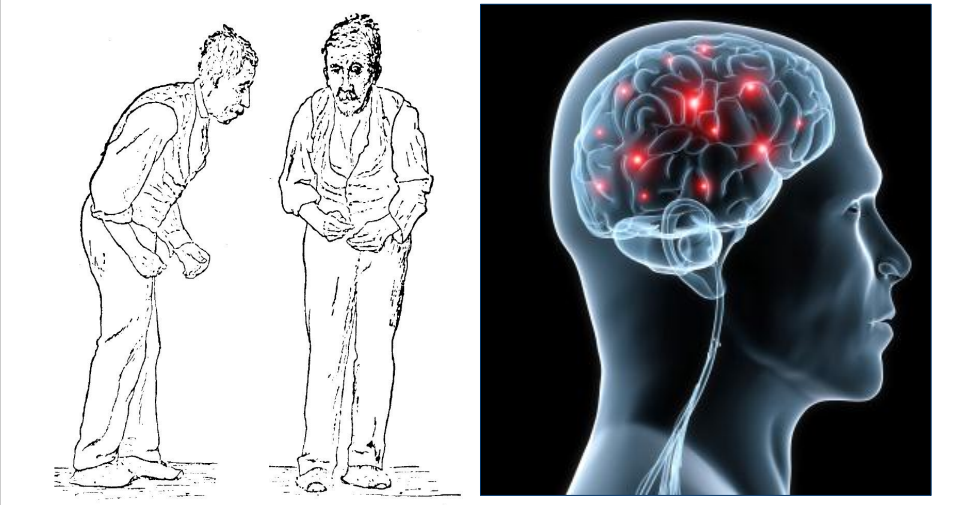 Ook testen op mensen?
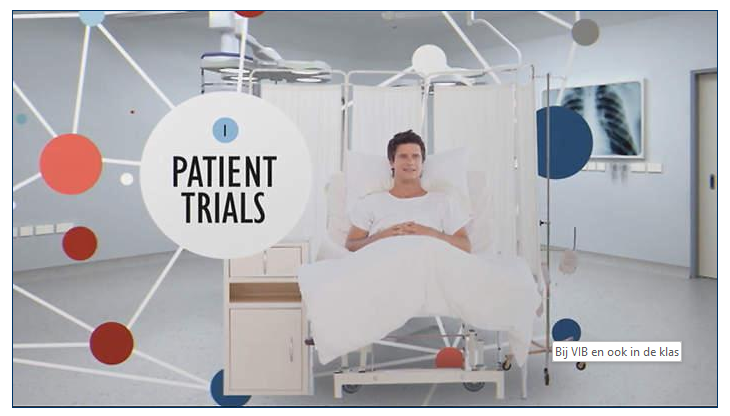 Of toch maar beter op vliegen?
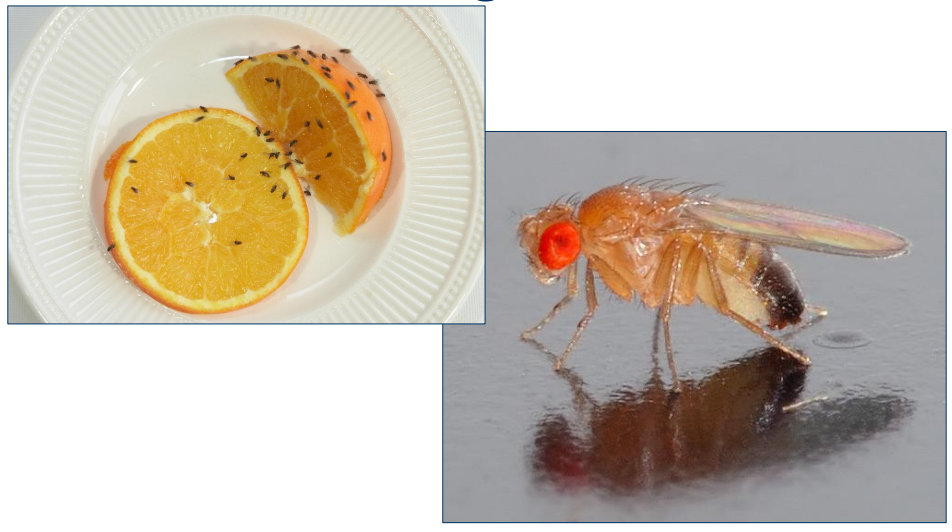 Waarom onderzoeken wij menselijke ziektes bij vliegen?
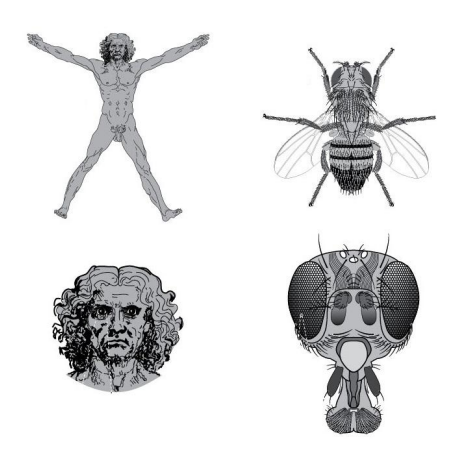 Mensen en vliegen lijken dus meer op elkaar dan je denkt
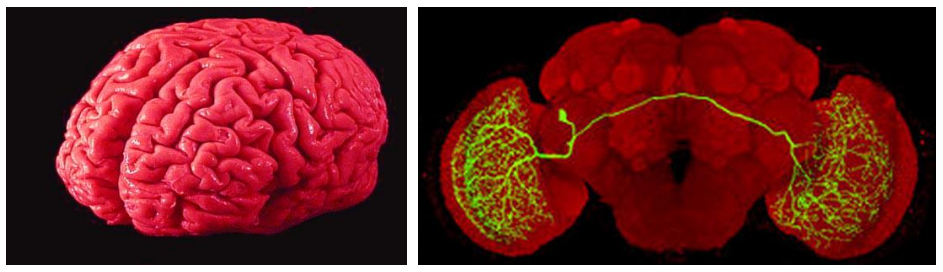 Hersenen mens
Hersenen fruitvlieg
Mensen en vliegen lijken dus meer op elkaar dan je denkt
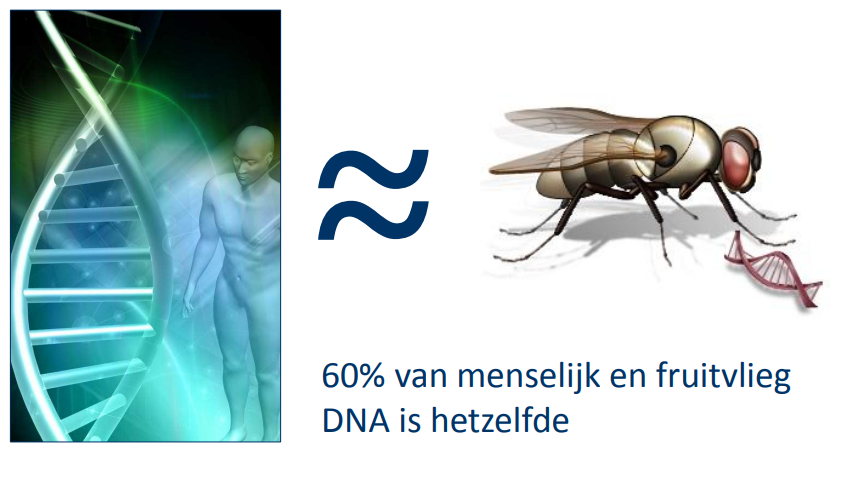 Wat is DNA?
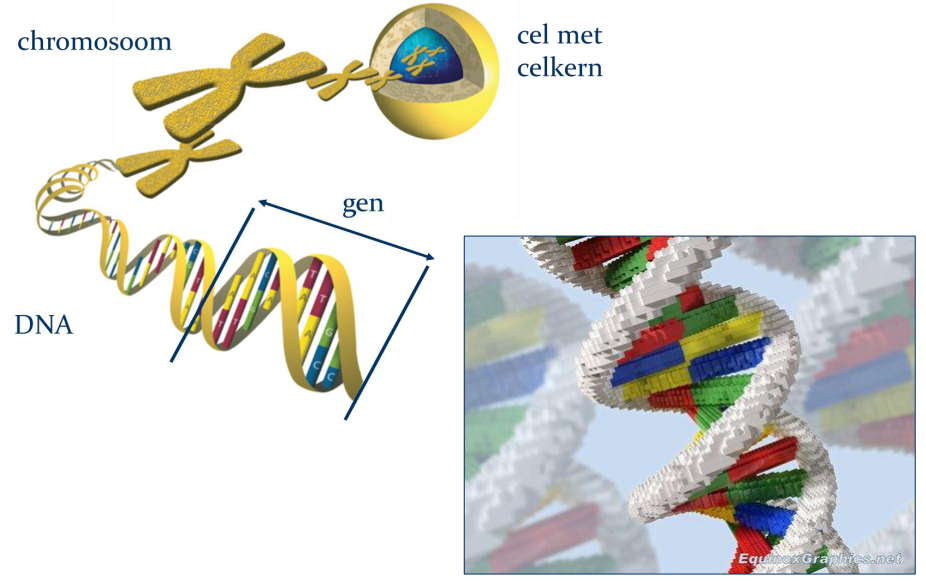 DNA bepaalt hoe je eruit ziet: haarkleur
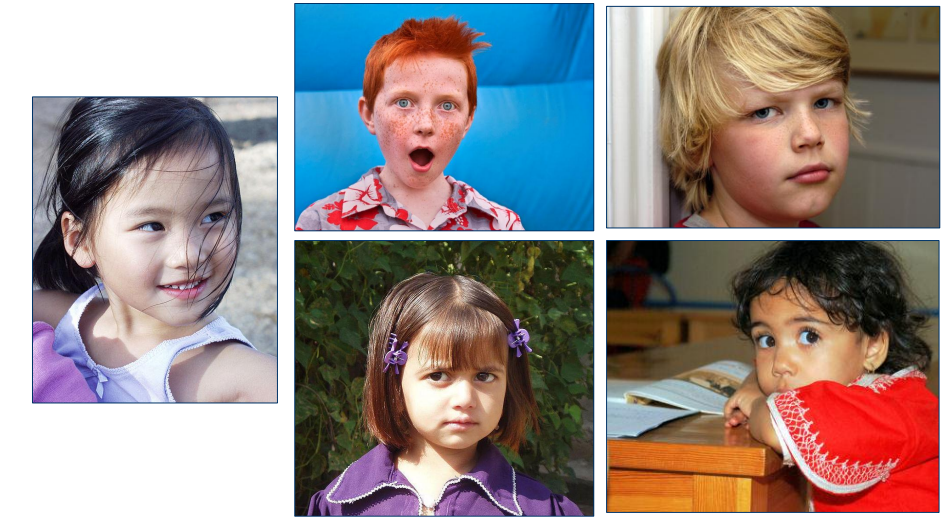 DNA bepaalt hoe je eruit ziet: oogkleur
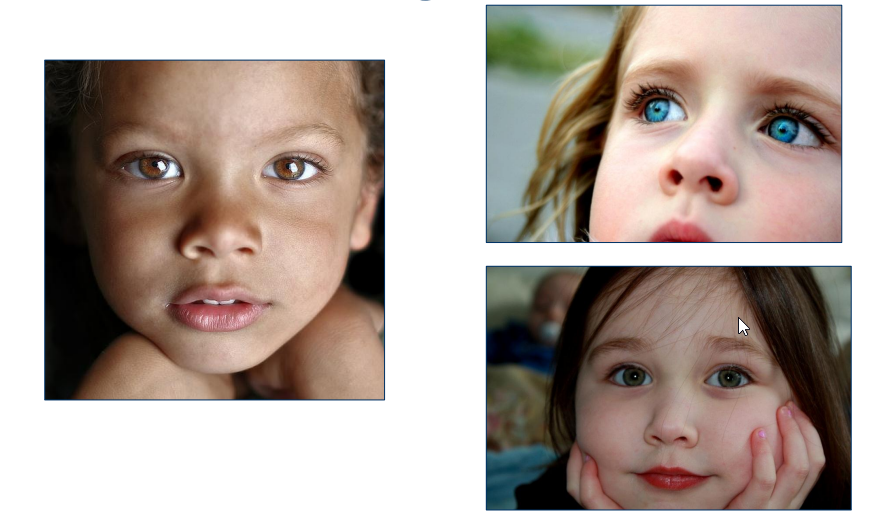 Experimenten
In het lab moeten we onszelf beschermen
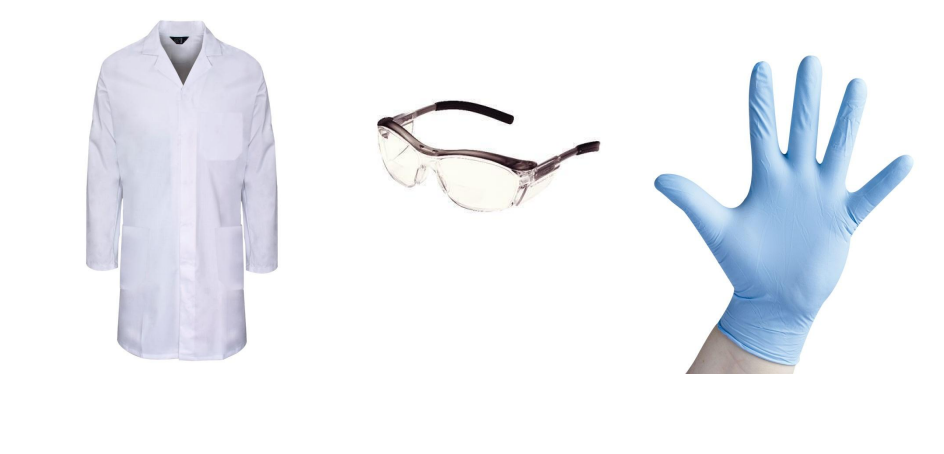 DNA isoleren uit tomaten
DNA is de bouwsteen van het leven
Alles dat leeft, heeft zijn eigen DNA
 We gaan proberen om het DNA uit de tomaat te halen
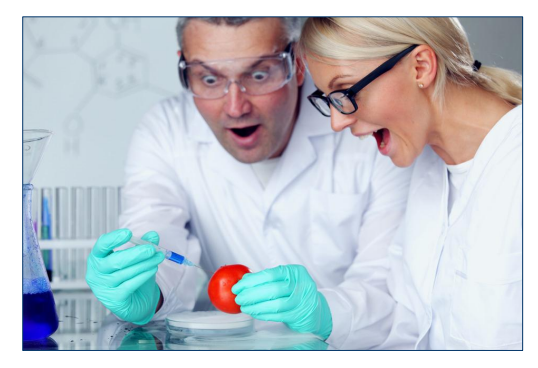 Speuren naar verschillen tussen vliegen
Alle mensen zien er anders uit omdat hun DNA verschilt van elkaar. 

Kan jij de verschillen tussen deze vliegen opsporen?
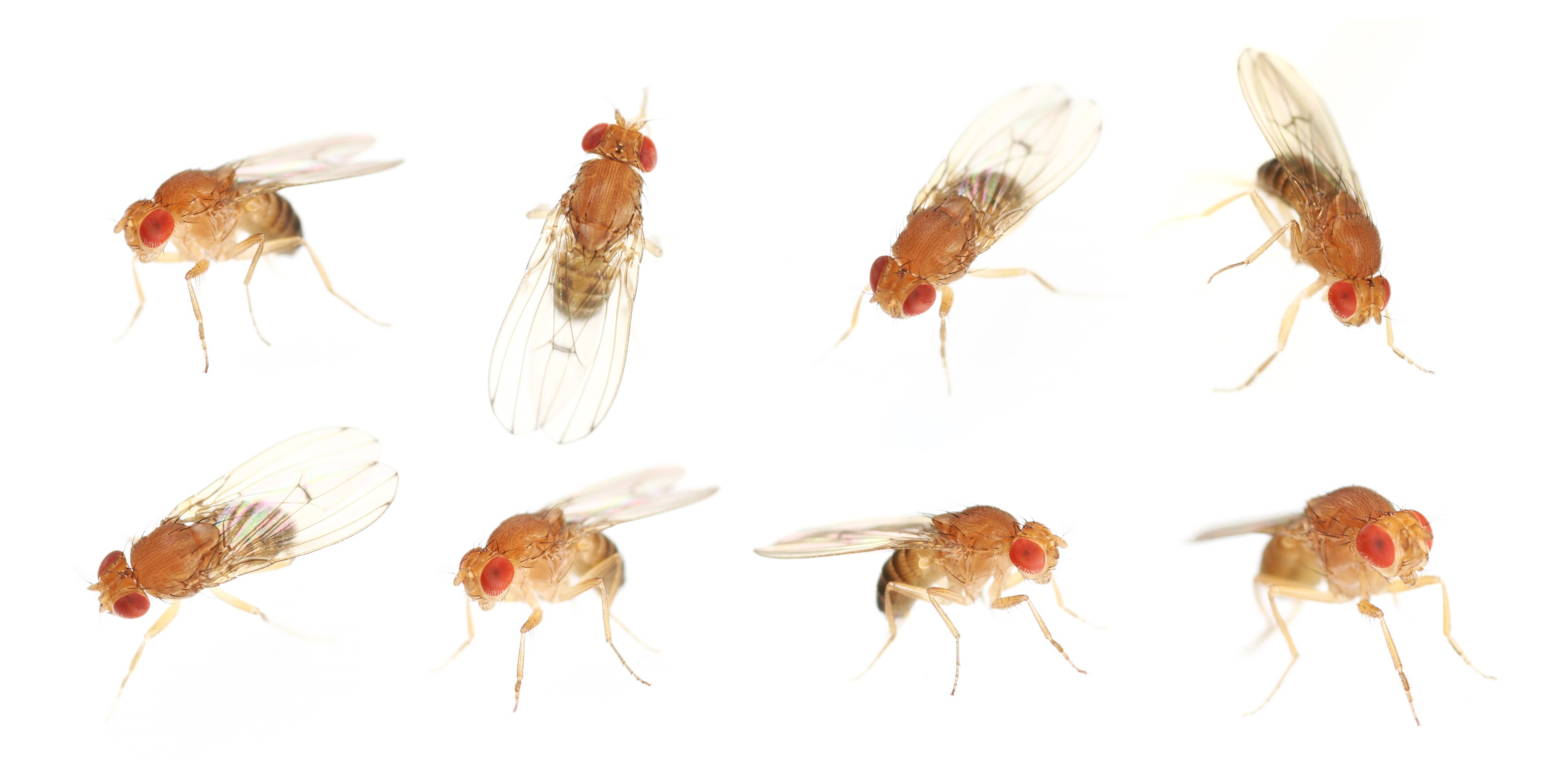 Zorgen vitamines er voor dat zieke vliegjes beter vliegen?
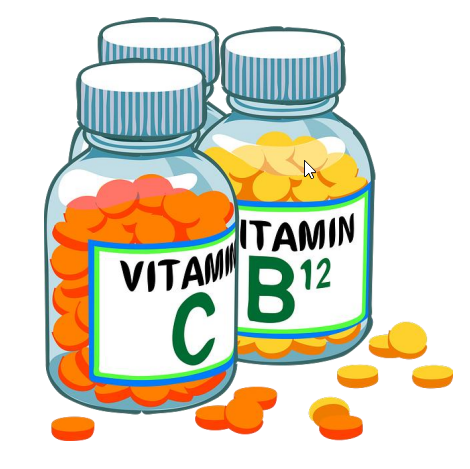 Kunnen vitaminen zieke fruitvliegen die de ziekte van Parkinson hebben beter maken? 

Kijk zelf of deze vliegen beter kunnen vliegen!
Raadsel
Wat doen deze vliegen als het warmer wordt?
Nu zijn jullie zelf de wetenschappers:

Zoek uit wat deze vliegen doen als ze het te warm krijgen. Bedenk zelf een manier om de temperatuur in het potje te laten stijgen en schrijf op wat je ziet
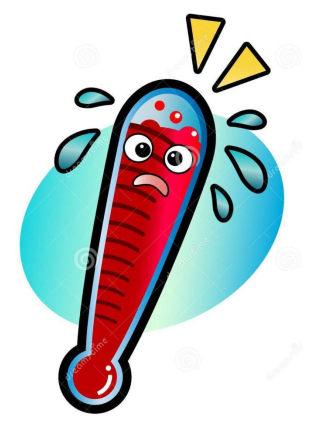